LArSoft Coordination Meeting 
Release and project report
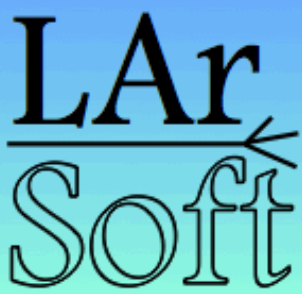 Saba Sehrish
04/25/17
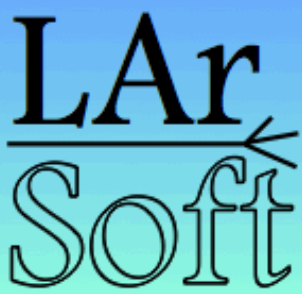 LArSoft Team
Erica Snider 
Vito di Benedetto 
Giuseppe Cerati 
Lynn Garren 
Katherine Lato 
Gianluca Petrillo 
Saba Sehrish
2
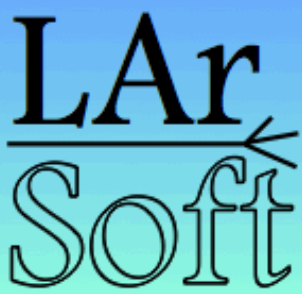 Today's agenda and speakers
Release and project report (Saba Sehrish) 
DS@HEP Workshop Announcement (Saba Sehrish)
Updates and improvements to project.py (Herb Greenlee)
Profiling LArTest with Open|Speedshop (Soon Yung Jun)
CI update (Vito di Benedetto)
Off-plane charge recovery in LArG4 (Gianluca)
AOB
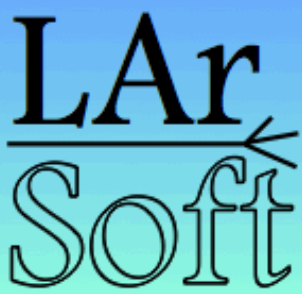 Releases
Please check the release notes every week
Two weeks ago (Integration release) v06_32_00 on 4/13/2017
First release with gcc 6.3.0
Support added for Sierra with SIP disabled and Ubuntu LTS 16
Please see the Breaking Changes Notes and the GCC 6 migration page
Last week (Production release) v06_33_00 on 4/19/2017
changes to develop since v06_32_00
ICARUS geometry view support
resolution of #16129 
Please see Gianluca’s talk on Off-plane charge recovery in LArG4 
This week
No merge requests yet
Ongoing work to provide a test release with both genie v2_12_4 and geant4 v4_10_3_p01
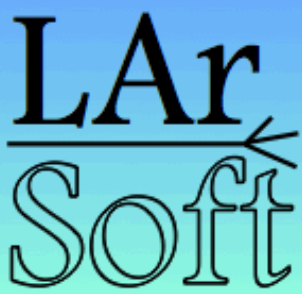 LArSoft Workshop, Tuesday June 20, 2017
Registration is now OPEN at larsoft.org/register
Topics  
SPACK build system tutorial
In depth, hands-on exploration of features, how to confgure builds 
Introduction to concurrency
What this means, why it is important, what it implies for your code in advance of multi-threaded art release 
Debugging and profiling tutorial
Back by popular demand 
New CI system features and configuration 
Questions? Comments? Suggestions? larsoft-team@fnal.gov
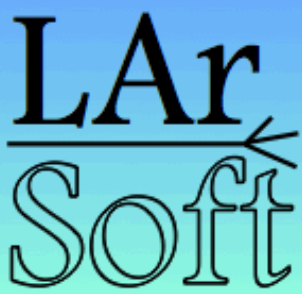 Status of on-going sub-projects
LArG4 re-factoring project 
No report this week 
CI system operations 
(Vito di Benedetto)
Usability: associations (Saba Sehrish)
No report this week 
Profiling and optimization project 
No report this week 
LArSoft documentation (Katherine Lato)
No report this week
6
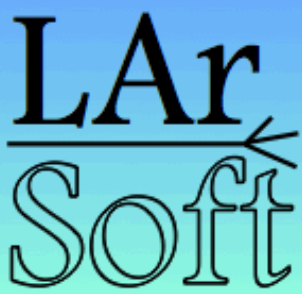 Register for the workshop at dshep.fnal.gov
7